1 Thessalonians 3:1-7 (KJV)
1 Wherefore when we could no longer forbear, we thought it good to be left at Athens alone; 2 And sent Timotheus, our brother, and minister of God, and our fellow laborer in the gospel of Christ, to establish you, and to comfort you concerning your faith: 3 That no man should be moved by these afflictions: for yourselves know that we are appointed thereunto. 4 For verily, when we were with you, we told you before that we should suffer tribulation; even as it came to pass, and ye know. 5 For this cause, when I could no longer forbear, I sent to know your faith, lest by some means the tempter have tempted you, and our labor be in vain. 6 But now when Timotheus came from you unto us, and brought us good tidings of your faith and charity, and that ye have good remembrance of us always, desiring greatly to see us, as we also to see you: 7 Therefore, brethren, we were comforted over you in all our affliction and distress by your faith:
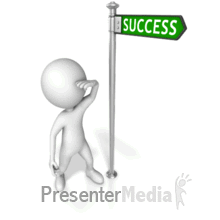 FAITH DON’T FAIL ME NOW!
I Thessalonians 3:7 & Luke 22:32
www.RandyColeSimsSr.com
INTRODUCTION
I Thessalonians 3:7 is embedded in discussion that is noteworthy in part because of Paul’s great feelings for the people of God in Thessalonica. It is the type of charity that is both notable, as well as, reciprocated towards Paul from the Saints. To appreciate the points of FAITH DON’T FAIL ME NOW, I believe it to be necessary to understand the conditions that would be such that there is need on Paul’s part as well as ours to be undergirded by our faith! (Paul sends Timothy to establish – strengthen or encourage those that he loved! See I Thessalonians 3:2.)
THREE POINTS OF ENCOURAGEMENT
* TOUGH TIMES CAN BE ALONE TIMES!

* DON’T BE MOVED BY THE MESS!

* TELL ME SOMETHING GOOD!
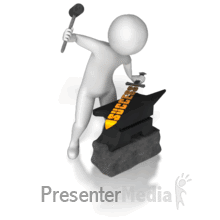 TOUGH TIMES CAN BE ALONE TIMES
A. Things got so tough for Paul that there 
          would be time that he wanted some time 
          alone (I Thess. 3:1) 
   1. Remember our Savior spent time alone in 
          prayer (Matthew 14:23).
   2. A good way to mature in our problems 
          may be in helping others with their 
          problems (I Thess. 3:2).
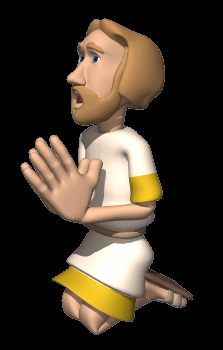 DON’T BE MOVED BY THE MESS!
Note – read v. 3 and explain terms from text.
  A. The Apostle Paul didn’t want the Thessalonians   
       to be moved by the mess. (mess = persecutions 
       & afflictions)
  B. Appointed - means to be destined
      1. It is not if but when! (Luke 17:1)
      2. The unrighteous oft times resent the righteous! 
         (See II Timothy 3:1-15 & emphasize v. 12-15)
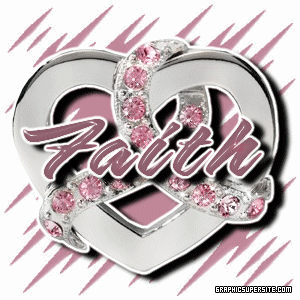 TELL ME SOMETHING GOOD!
(The Gospel is the Good News – “Glad Tidings” – Luke 8:1)
    A. The Thessalonians are doing well in faith & charity!
       1. Faith – Reference to their service to God.
       2. Charity – Love – As used here is the form of love 
           that is manifested in service to the brethren.
    B. Pauls challenges where not alleviated based on the 
        behavior of the Thessalonians but their behavior
        did help Paul to be encouraged about his own labor 
        difficulties (see I Thess. 3:7)
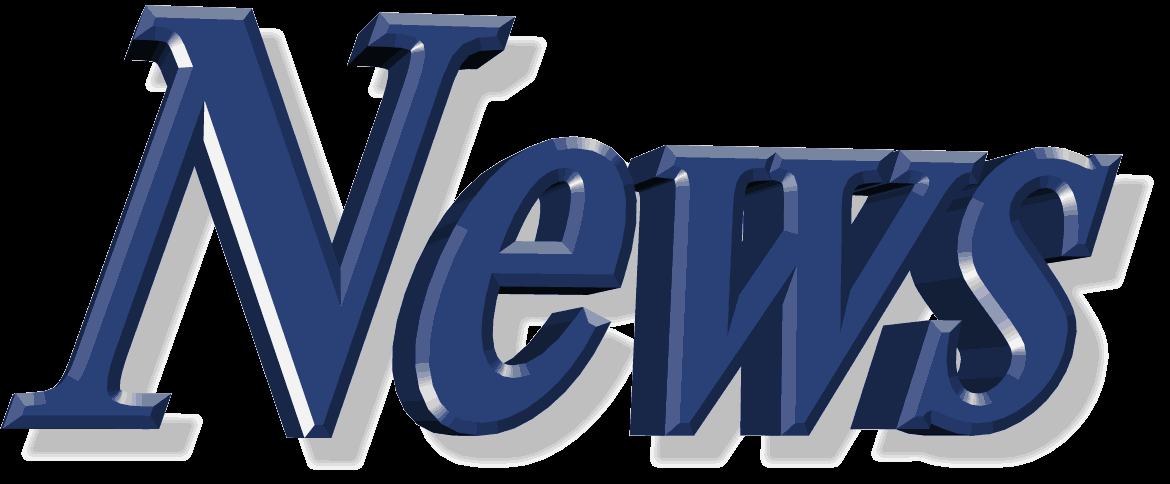